RAZVOJNA BANKA 
FEDERACIJE  BOSNE I HERCEGOVINE

26.05.2022. godine
Uvod
Razvojna banka Federacije BiH je financijska institucija čija je zadaća provođenje ekonomske politike Vlade Federacije BiH u cilju gospodarskog razvoja i zapošljavanja kroz stimulativno kreditiranje koje podrazumjeva razvojne stimulativne i diferencirane kamatne stope koje su u naravi niže od tržišnih kamatnih stopa. 

Razvojna banka Federacije BiH osnovana je Zakonom o Razvojnoj banci Federacije BiH (Sl.novine Federacije BiH broj 37/08), a  počela je sa radom 01. jula/srpnja 2008. kao pravni sljednik Investicijske banke Federacije BiH. 

Razvojna banka Federacije BiH je u potpunosti u vlasništvu Federacije BiH. Za sve obveze Banke bezuvjetno jamči Federacija BiH, a sama Banka  odgovara svojom imovinom.
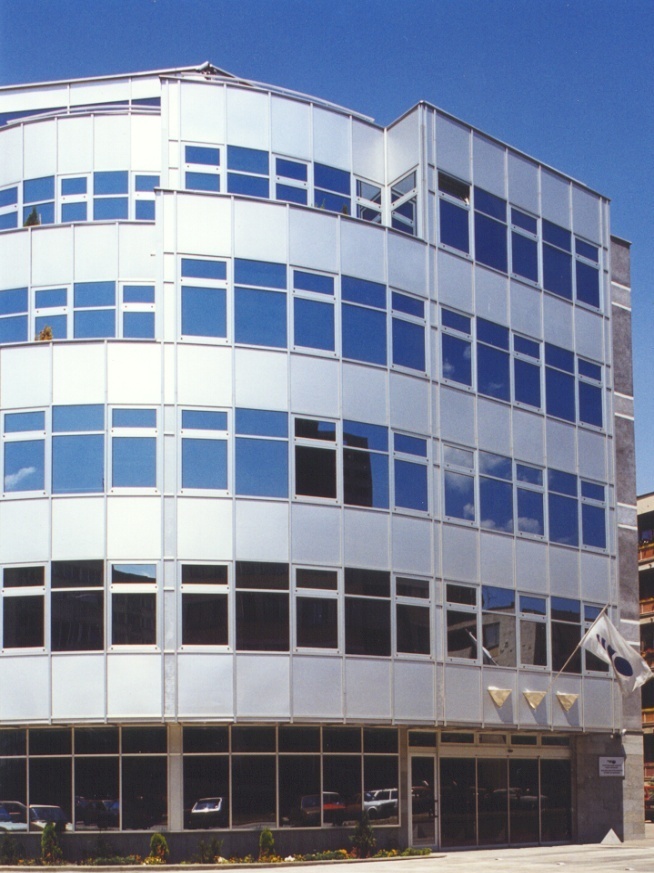 DUGOROČNO  KREDITIRANJE
Kreditna linija za dugoročno kreditiranje stalnih sredstava

         -  Namjena : financiranje stalnih sredstava i/ili zatvaranje
                               (refinansiranje) postojećih kredita ,uz moguće
                               odobravanje dijela tekućih sredstava (max 30%)

         -  Rok otplate: do 12 godina
 
  Grace period: do 24 mjeseca

  Kamatna stopa: fiksna 3 %  na godišnjem  nivou, 

- Naknada za obradu zahtjeva: 0,5% - jednokratno

Korisnici kredita: pravne osobe koje se bave proizvodnjom i uslugama i ostalim djelatnostima.
Učešće stalnih sredstava do 100% iznosa kredita, a tekućih do 30% od ukupnog iznosa kredita. Maksimalni iznos kredita iz ove kreditne linije ne utvrđuje se u apsolutnom iznosu.
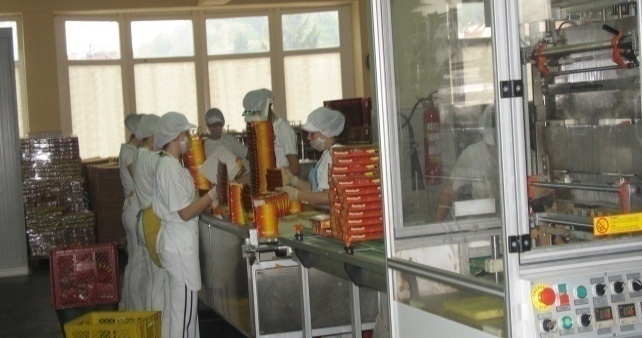 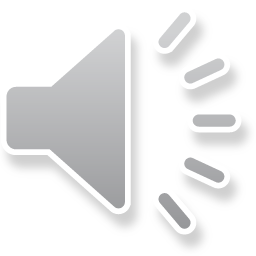 DUGOROČNO  KREDITIRANJE
Kreditna linija za dugoročno kreditiranje stalnih sredstava za izvoznike

Rok otplate do 12 godina;
Grace period do 24 mjeseca (uključen u rok otplate);
Nominalna kamatna stopa 2,8% fiksna na godišnjem nivou;
Naknada za obradu kreditnog zahtjeva 0,30%;

Namjena kredita je finansiranje stalnih sredstava za izvoznike i/ili zatvaranje - refinansiranje postojećih kredita odobrenih za finansiranje stalnih sredstava od Banke ili poslovnih banaka, uz moguće odobrenje dijela tekućih sredstava.

Korisnici kredita su pravna lica registrovana i sa sjedištem na području FBiH i Distrikta Brčko kod kojih učešće prihoda po osnovu izvoza čini minimalno 33% ukupnih prihoda utvrđenih u prethodnom obračunskom periodu.
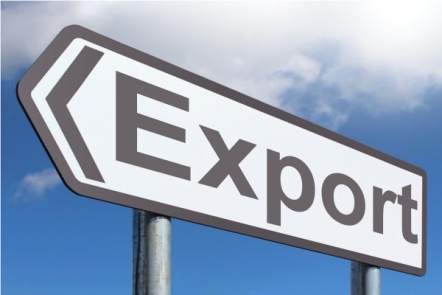 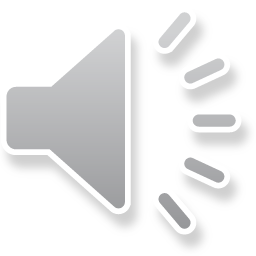 DUGOROČNO  KREDITIRANJE
Kreditna linija za dugoročno financiranje poljoprivredne proizvodnje
	
         - Namjena : dugoročno kreditiranje razvojnih programa u oblasti poljoprivrede

 Rok otplate: od 18 mjeseci do 15 godina

 Grace period: ovisan od vrste djelatnosti , do 36 mjeseci;

 Kamatna stopa: fiksna, 2,5% na godišnjem nivou

 Naknada za obradu zahtjeva: 0,30% jednokratno 


Korisnici kredita: mogu biti pravne i fizičke osobe registrirane u skladu sa važećim zakonskim propisima za obavljanje poljoprivredne proizvodnje.  Financiranje poljoprivredne djelatnosti kojom se bave  pravne i fizičke osobe odnosi se na ratarsku i povrtlarsku proizvodnju, proizvodnju ljekobilja, stočarsku proizvodnja, izgradnju kapaciteta i nabavku opreme i repromaterijala za primarnu poljoprivrednu proizvodnju i doradu proizvoda). Maksimalni iznos kredita iz ove kreditne linije ne utvrđuje se u apsolutnom iznosu. 
Učešće tekućih sredstava do 30% od ukupnog iznosa kredita.
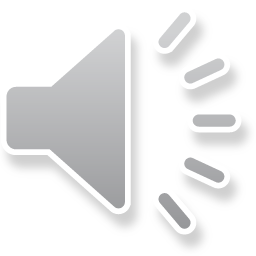 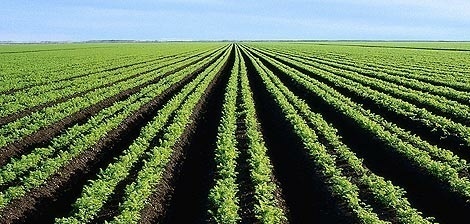 DUGOROČNO  KREDITIRANJE
Kreditna linija za finansiranje poljoprivredne proizvodnje uz grant sredstva Federalnog ministarstva poljoprivrede
        
Koncept finansiranja investicijskih projekata je sljedeći:
 25% sredstava – grant sredstva Ministarstva
 25% sredstava – vlastita sredstva korisnika
 50% sredstva iz kredita RBFBiH

-  Rok otplate: do 15 godina 
-  Grace period: do 36 mjeseci zavisno od vrste projekta
  Kamatna stopa: fiksna, 3% na godišnjem nivou
  Naknada za obradu zahtjeva: 0,30% jednokratno
  Namjena: finansiranje stalnih  sredstava
  Korisnici: pravna i fizička lica registrovana u skladu sa važećim zakonskim propisima za    
   obavljanje poljoprivredne djelatnosti
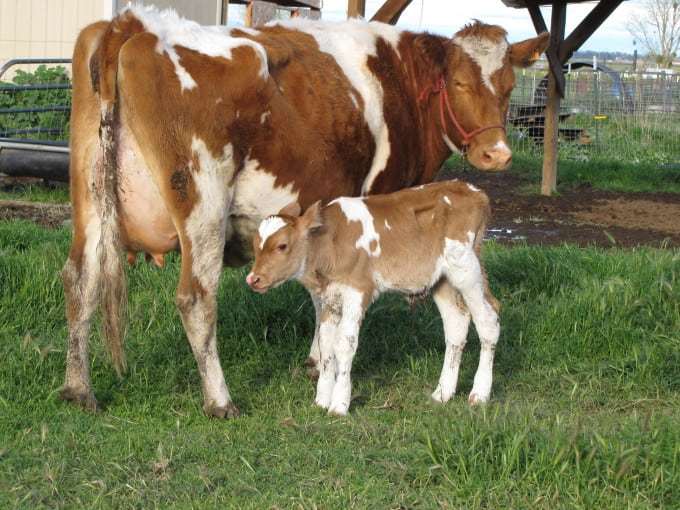 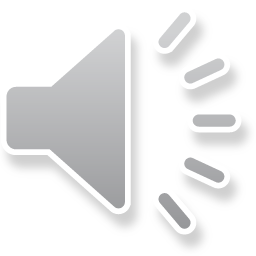 DUGOROČNO  KREDITIRANJE
Kreditna linija za dugoročno kreditiranje mikrobiznisa – obrta

        - Namjena: financiranje stalnih i tekućih sredstava 
                             samostalnim poduzetnicima/obrtnicima

         - Rok otplate: do 84 mjeseca

 Grace period: do 24 mjeseca

 Kamatna stopa: fiksna, 3,9% na godišnjem nivou

 Naknada za obradu zahtjeva: 0,50% jednokratno 

         - Korisnici kredita:  mogu biti fizičke osobe registrirane u skladu a Zakonom o obrtu i srodnim 
           djelatnostima (samostalne zanatske i uslužne radnje i sl.) koje ispunjavaju uvjete u pogledu boniteta.
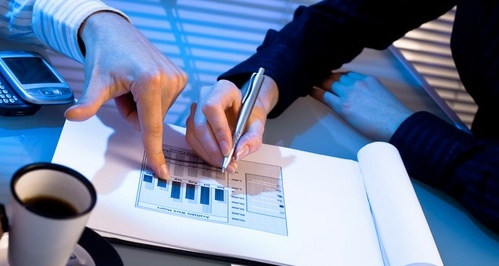 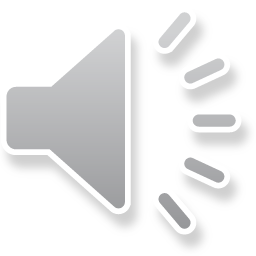 Sredstvima ove kreditne linije, u strukturi odobrenih kreditnih  sredstava, najmanje 70% može se odnositi na financiranje stalnih sredstava (uključujući i pripadajući PDV i ostale direktne i indirektne obveze do stavljanja stalnih sredstava u funkciju), dok se najviše  30% može odnositi na financiranje tekućih sredstava. U strukturi tekućih sredstava, moguće je refinansiranje kredita u Banci i drugim poslovnim  bankama najviše do 30% ukupno odobrenog kredita.
DUGOROČNO  KREDITIRANJE
Kreditna linija za financiranje investicijskih projekata općina, gradova,             kantona/županija  i Federacije BiH


  Namjena : financiranje stalnih sredstava (financiranje građevinskih i drugih radova, kao i nabavka opreme u sklopu slijedećih projekata: izgradnje/rekonstrukcije vodovodne i kanalizacijske mreže; puteva; poslovnih zona; športskih i društvenih dvorana; bolnica i domova zdravlja; predškolskih i školskih ustanova; tržnica, ulične rasvjete, upravljanja čvrstim otpadom, poboljšanja energetske efikasnosti itd.)
  Iznos kredita: minimalno 50.000,00 KM
-      Rok otplate: do 12 godina
  Grace period: do 12 mjeseci 
  Kamatna stopa: fiksna, 2,50% na godišnjem nivou
  Korištenje kredita: na osnovu otplatnog plana kredita
  Naknada za obradu zahtjeva: 0,30% jednokratno

Korisnici kredita: kreditno sposobne općine, gradovi, kantoni za koje  Federalno ministarstvo financija potvrdi da uredno izvršavaju ugovorom preuzete obveze po prethodnim projektima i javna poduzeća, direkcije, zavodi i ostale javne ustanove čiji su osnivači općina/grad/kanton/Federacija BiH.
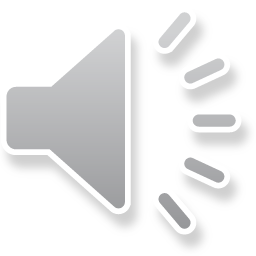 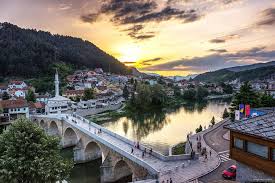 DUGOROČNO  KREDITIRANJE
Kreditna linija za podsticaj zapošljavanja i samozapošljavnja 
iz sredstava Federalnog zavoda zapošljavanje

Kreditiranje podsticanja zapošljavanja pravnih i fizičkih osoba koja se 
     bave proizvodnjom i uslugama, poljoprivrednom  proizvodnjom, 
     te otpočinju djelatnost (start-up); finansiranje stalnih i tekućih sredstava
     uz zapošljavanje novih radnika . U strukturi odobrenog kredita najmanje 
     20% se odnosi na finansiranje stalnih sredstava ,odnosno do 80% tekućih s.

za industrijsku proizvodnju iznos od 25.000,00 KM po novouposlenom radniku
za zanatstvo i usluge,poljoprivredu,održavanje starih zanata 20.000,00 KM po novouposlenom radniku
maksimalan iznos kredita je 500.000,00KM .

   -  Maksimalan period otplate kredita je 7 godina, grace period 1 godina , odnosno do 3 godine u slučajevima financiranja poljoprivredne proizvodnje ili start-up projekata                                                             -Kamatna stopa 2,5% odnosno 2%(poljoprivreda i stari zanati) fiksna, naknada za obradu zahtjeva 0,5 %.
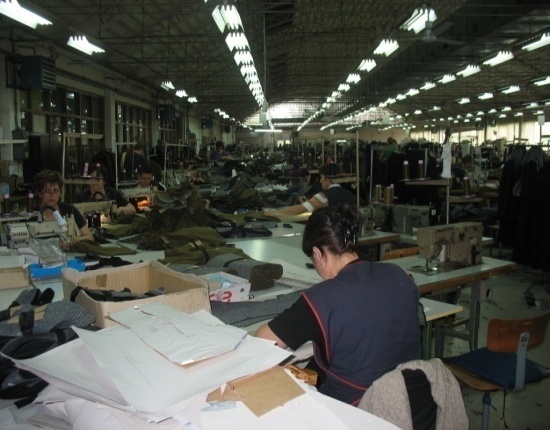 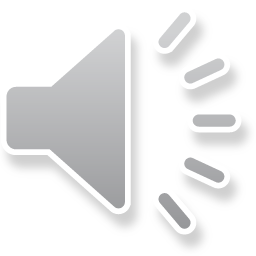 DUGOROČNO  KREDITIRANJE
Kreditna linija za održavanje zaposlenosti iz sredstava 
Federalnog zavoda za zapošljavanje

Namjena kredita: Financiranje tekućih sredstava uz održavanje postojećeg nivoa zaposlenosti;
- Iznos kredita:10.000,00 KM po uposleniku , maksimalan iznos 500.000,00 KM ; 

 Rok otplate: do 60 mjeseci

Grace period: do 12 mjeseci

 Kamatna stopa: fiksna,   na godišnjem nivou 3%

 Naknada za obradu zahtjeva: 0,5% jednokratno

Svrha korištenja kredita: tekuća sredstva/likvidnost
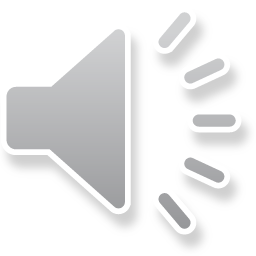 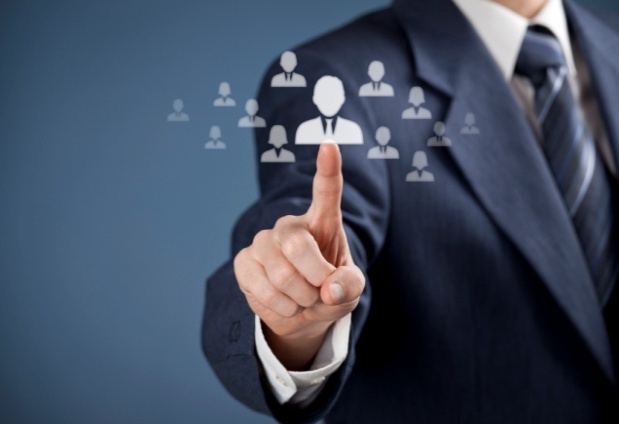 KRATKOROČNO  KREDITIRANJE
Kreditna linija za financiranje pripreme izvoza
        
  Namjena : financiranje tekućih sredstava namjenjenih za pripremu izvoza 
                     za zaključeni izvozni  ugovor/narudžbenicu

-  Rok otplate: 12 mjeseci 
-  Grace period: bez grace perioda
  Kamatna stopa: fiksna, 2,8% na godišnjem nivou
  Korištenje kredita: otplata kredita odjednom ili prema dinamici iz realiziranih priliva po izvozu
  Naknada za obradu zahtjeva: 0,30% jednokratno 

Korisnici kredita: pravne osobe koje se bave proizvodnjom i uslugama, te koja ispunjavaju opće uvjete za korištenje sredstava ove kreditne linije
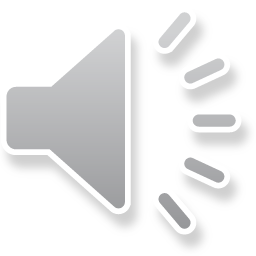 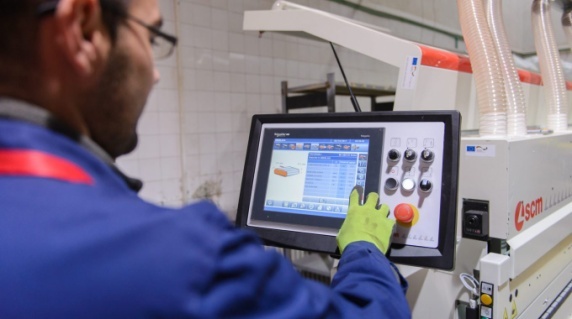 DUGOROČNO  KREDITIRANJE
-  Namjena : financiranje tekućih sredstava pravnih lica 
                               koja imaju ugovoren izvozni posao

         -  Rok otplate: do 36 mjeseci 

  Grace period: bez grace perioda

  Kamatna stopa: fiksna, 2,80% na godišnjem nivou

  Korištenje kredita: na revolving osnovu

  Naknada za obradu zahtjeva: 0,50% jednokratno 

         Korisnici sredstava Kreditne linije mogu biti privredna društva organizirana u oblik d.d. ili d.o.o.,      
         registrirana u skladu sa važećim zakonskim propisima, koja se bave izvozom proizvoda i/ili usluga i 
         ispunjavaju opće uvjete za korištenje sredstava ove kreditne linije. 
         Kreditna sredstva ove kreditne linije koriste se na revolving osnovi, uz dokumentiranje izvršenog  
         izvoza. Na osnovu dostavljene dokumentacije povlače se sredstva u iznosu od 90% ispostavljenih 
         faktura. Priliv po založenim fakturama Korisnik kredita  usmjerava na Banku i otplatu kredita
Kreditna linija  za  financiranje  izvršenog  izvoza na revolving osnovi
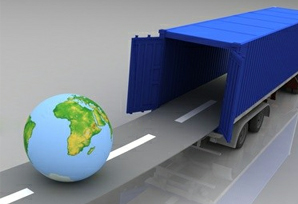 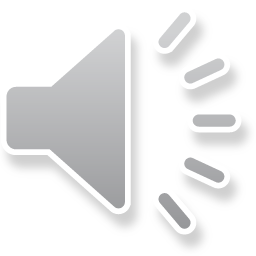 DUGOROČNO  KREDITIRANJE
Kreditna linija za direktno dugoročno kreditiranje tekućih sredstava 
        

        - Namjena : financiranje tekućih sredstava za pravna i fizička lica
                               registrovana i sa sjedištem u FBiH i Distriktu Brčko                           

         - Rok otplate:  do 36 mjeseci 

 Kamatna stopa: fiksna, 3,50% na godišnjem nivou

 Grace period: bez grace perioda

 Korištenje kredita: na osnovu otplatnog plana kredita

 Naknada za obradu zahtjeva: 0,50% jednokratno
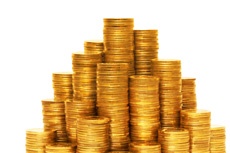 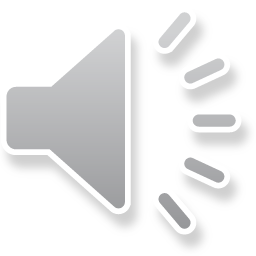 KRATKOROČNO  KREDITIRANJE
Kreditna linija za kratkoročno financiranje tekućih sredstava 
        
        - Namjena : financiranje tekućih sredstava 

         - Rok otplate: 12 mjeseci 

 Kamatna stopa: fiksna, 3,5% na godišnjem nivou

 Korištenje kredita: jednokratno,sukcesivno ili na revolving osnovi 

 Naknada za obradu zahtjeva: 0,30% jednokratno 

          Korisnici kredita: Pravne osobe registrirane sa sjedištem u Federaciji BiH, koja ispunjavaju opće 
          uvjete za korištenje sredstava ove kreditne linije.
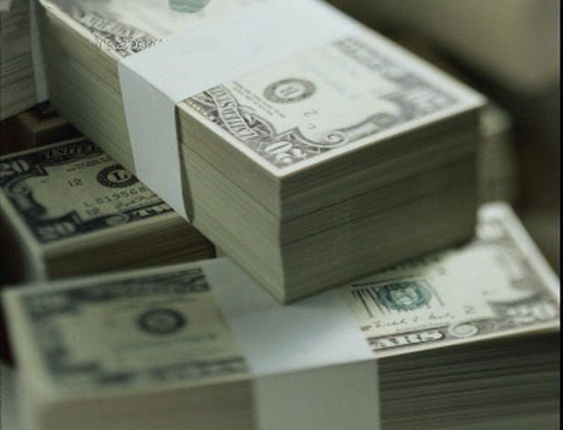 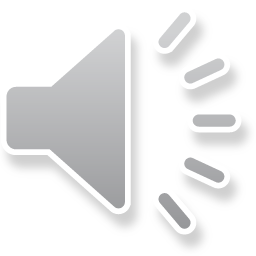 KRATKOROČNO  KREDITIRANJE
Kreditna linija za likvidnost privrednicima i obrtnicima za ublažavanje negativnih posljednica izazvanih pandemijom virusnog oboljenja „COVID-19”
       Namjena : 
 nabavka zaliha robe, sirovine i repromaterijala,   kao i ostale obaveze prema dobavljačima;
 isplata bruto plata radnicima za period stanja “Prirodne nesreće”
 isplata drugih obaveza po osnovu direktnih i/ili 	indirektnih poreza.
Uslovi:
 maksimalan iznos kredita do 2.000.000,00 KM;
 kamatna stopa: fiksna, 2,00 % na godišnjem nivou;
 maksimalan rok otplate: do 36 mjeseci;
 grace period: do 6 mjeseca za kredite odobrene na rok otplate   do 18 mjeseci i do 12 mjeseci za kredite odobrene na rok otplate do 36 mjeseci;
 bez naknade za obradu kreditnog zahtjeva.
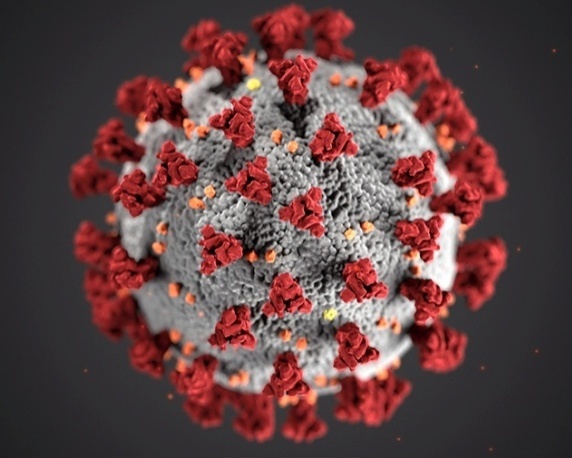 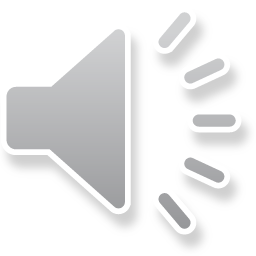 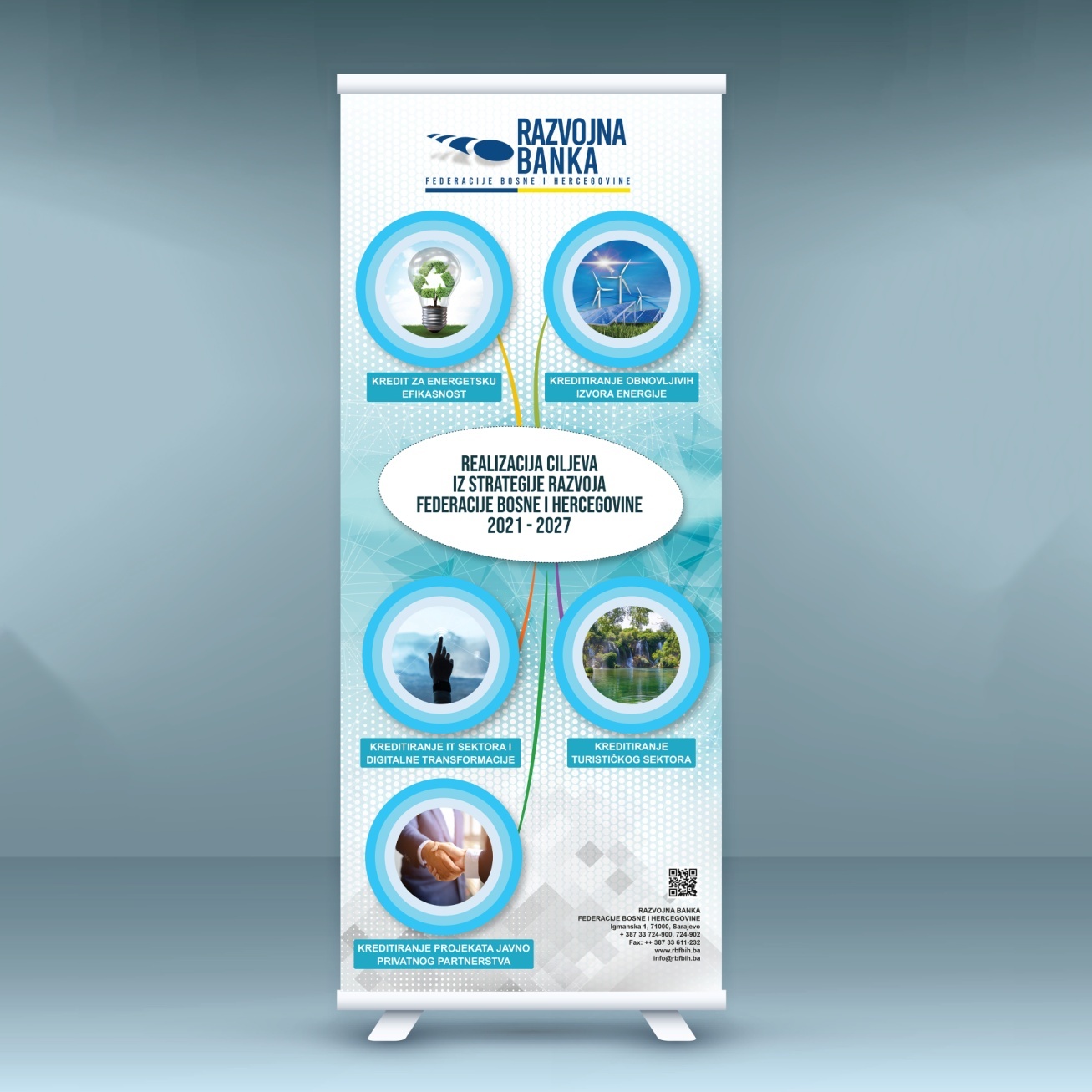 Kreditna linija za energetsku učinkovitost
	
 Rok otplate: do 8 godina

 Grace period: do 12 mjeseci, uključen u rok otplate

 Kamatna stopa: 2,50%, fiksna na godišnjem nivou
        
         - Namjena: finansiranje nabavke stalnih sredstava privrednim
        društvima, lokalnim zajednicama, za poboljšanje energetske efikasnosti,
        putem nabavke efikasnije opreme i/ili, kroz energijsku obnovu u cilju
        povećanja iskoristivosti energije, kao i smanjenja štetnih materija.


Korisnici kredita: mala, srednja i velika preduzeća, kao i fizička
lica (obrtnici), registrovani u skladu sa važećim zakonima,
organi uprave, agencije i druge institucije registrovane na federalnom/kantonalnom/lokalnom nivou.

- Naknada za obradu zahtjeva: 0,50% jednokratno od iznosa odobrenog kredita.
Efektivna kamatna stopa 2,65%. Rok otplate 8 godina uz grace period 12 mjeseci.
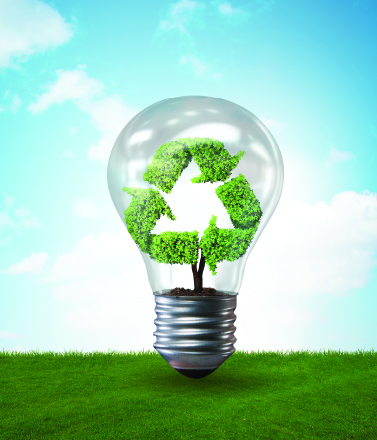 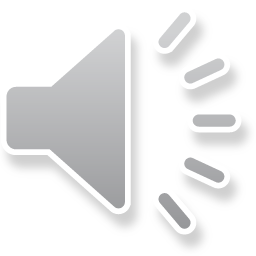 Kreditna linija za kreditiranje obnovljivih izvora energije
	
 Rok otplate: do 12 godina

 Grace period: do 18 mjeseci, uključen u rok otplate;

 Kamatna stopa: 2,50% fiksna na godišnjem nivou

         - Namjena: finansiranje stalnih sredstava projekata obnovljivih
         izvora energije (energija vjetra, solarna energija, hidroenergija,
         geotermalna energija, biomasa i biogoriva) i drugih ekološki
         prihvatljivih obnovljivih izvora, uz moguće odobravanje
         dijela tekućih sredstava.

Korisnici kredita: sva privredna društva, kao i fizička lica (obrtnici)
te organi Uprave/budžetski korisnici /JU/JP/JKP/ zavodi/agencije i druge institucije registrovane
na federalnom / kantonalnom ili lokalnom nivou, pravne i fizičke osobe (obrtnici).

-  Naknada za obradu zahtjeva: 0,50% jednokratno od iznosa odobrenog kredita.
Efektivna kamatna stopa 2,61%. Rok otplate 12 godina uz grace period 24 mjeseci.
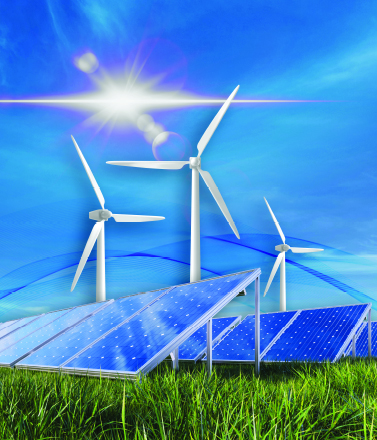 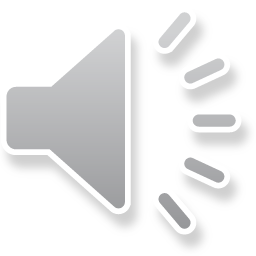 Kreditne linija za kreditiranje IT Sektora i digitalne transformacije
	
         - Rok otplate: do 8 godina

 Grace period: do 12 mjeseci;

 Kamatna stopa: 2,50% fiksna na godišnjem nivou

          - Namjena: finansiranje stalnih sredstava (kupovina objekata,
          nabavka opreme, i/ili tehničke infrastrukture, softwera za razvoj
          kompanija, unapređenje upravljanja sistemom poslovanja i dr.)
          kao i tekućih sredstava. 

Korisnici kredita: sve pravne i fizičke osobe registrovane u FBiH,
u skladu sa zakonom, a koje ispunjavaju opće uslove za korištenje
sredstava ove kreditne linije.

- Naknada za obradu zahtjeva: 0,50% jednokratno od iznosa odobrenog kredita.
Efektivna kamatna stopa 2,65%. Rok otplate 8 godina uz grace period 12 mjeseci.
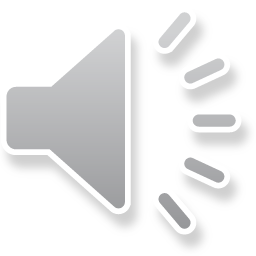 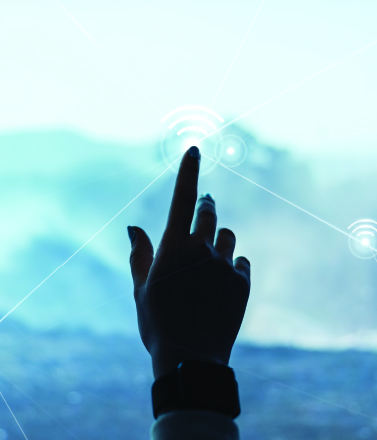 Kreditne linija za kreditiranje turističkog sektora
	
 Rok otplate: do 8 godina

 Grace period: do 12 mjeseci uključen u rok otplate;

 Kamatna stopa: 2,50% fiksna na godišnjem nivou

         - Namjena: finansiranje stalnih sredstava (izgradnja novih
         kapaciteta, povećanje kvaliteta postojećih kapaciteta,
         izgradnja tematskih sadržaja, obnova postojećih objekata i sl.)
         kao i tekućih sredstava. 

Korisnici kredita: sve pravne i fizičke osobe registrovane u FBiH,
u skladu sa zakonom, a koje ispunjavaju opće uslove za korištenje
sredstava ove kreditne linije.

 Naknada za obradu zahtjeva: 0,50% jednokratno od iznosa odobrenog kredita
Efektivna kamatna stopa 2,63%. Rok otplate 8 godina uz grace period 12 mjeseci.
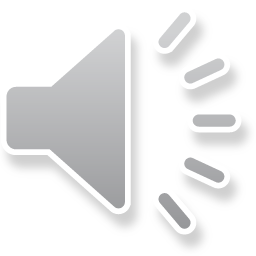 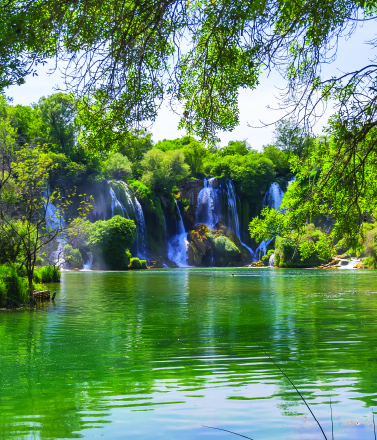 Kreditne linija za kreditiranje projekata javno privatnog partnerstva
	
         - Rok otplate: do 8 godina

 Grace period: do 12 mjeseci uključen u rok otplate;

 Kamatna stopa: 2,50% fiksna na godišnjem nivou

Namjena: finansiranje projekata ugovorenih
kroz javno privatno partnerstvo.

Korisnici kredita: pravna lica koja imaju
potpisan ugovor o javno privatnom patnerstvu.

Naknada za obradu zahtjeva: 0,50% jednokratno
od iznosa odobrenog kredita.
Efektivna kamatna stopa 2,54%.
Rok otplate 8 godina uz grace period 12 mjeseci.
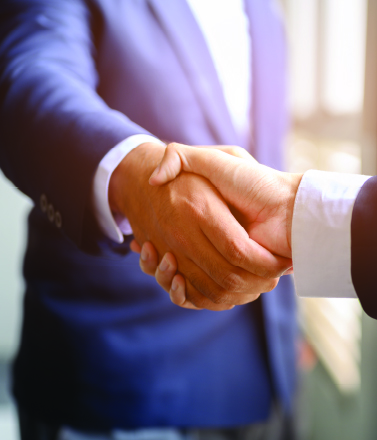 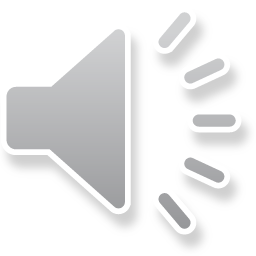 INSTRUMENTI  OBEZBJEĐENJA  NAPLATE  KREDITA  MOGU BITI:
1.   nekretnine: vrijednost založene nekretnine u omjeru minimalno 1,50:1,00 u odnosu     na iznos odobrenog kredita
2.   pokretna imovina: vrijednost založenih pokretnih stvari u omjer minimalno      
      2,00:1,00 u odnosu na iznos odobrenog kredita. Napomena: Pokretna imovina može 
      biti prihvaćena kao instrument  obezbjeđenja naplate kredita samo u kombinaciji s 
      nekretninama,izuzev kredita sa rokom otplate do 36 mjeseci (omjer 3:1)
3.   osiguranje naplate potraživanja kod ovlaštenog i za Banku prihvatljivog 
      osiguravajućeg društva  i garancije druge banke
4.   za općine, gradove, kantone: mjenice planirane kao budžetski izdatak u 
      periodu  trajanja kreditne obveze
za javna poduzeća, direkcije, zavode i ostale javne ustanove čiji su osnivači općina/grad/kanton/Federacija BiH: mjenice i bezuvjetne garancije izdate od nadležnih organa općine, grada, kantona i Federacije BiH, pod uvjetom da su obveze po izdatoj bezuslovnoj garanciji i mjenici planirane kao budžetski izdatak u periodu trajanja kreditne obveze
Informacije i kontakt: 
Sve ostale informacije vezane za uvjete kreditiranja, instrumente osiguranja kredita, dokumentacije potrebne za obradu kreditnog zahtjeva, usluge platnog prometa u zemlji i inozemstvu, te ostale djelatnosti Banke možete naći na web stranici Razvojne banke Federacije BiH www. rbfbih.ba i/ili direktno u poslovnicama Banke. 



HVALA NA POZORNOSTI I SURADNJI !!!
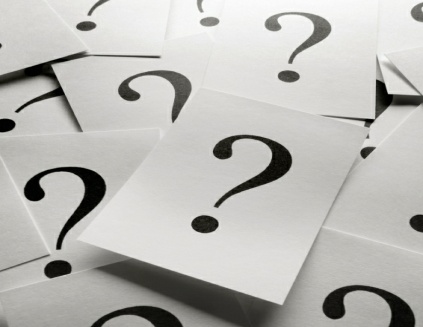 Pitanja i komentari: